TVIRTAS  IR JUDRUS
Forma: tyrinėjimo stotelės, kūrybinės dirbtuvės.
ĮKVEPIANTIS  IŠŠŪKISKodėl mano kūnas tvirtas ir judrus.Kaip atrodo žmogaus skeletas.Kaip gali judėti mūsų kūnas.Kuo mums naudingi kryptingi tyrinėjimai.Ką galime išmokti ,sužinoti,veikdami drauge.
ŽODYNO PLĖTOJIMAS:Skeletas, griaučiai, kaulai,  sąnariai, kaukolė, plaštaka, pėda,  archeologas, senienos, radiniai,  atradėjai, liekanos, kasinėjimas,  rentgeno nuotrauką, atrama
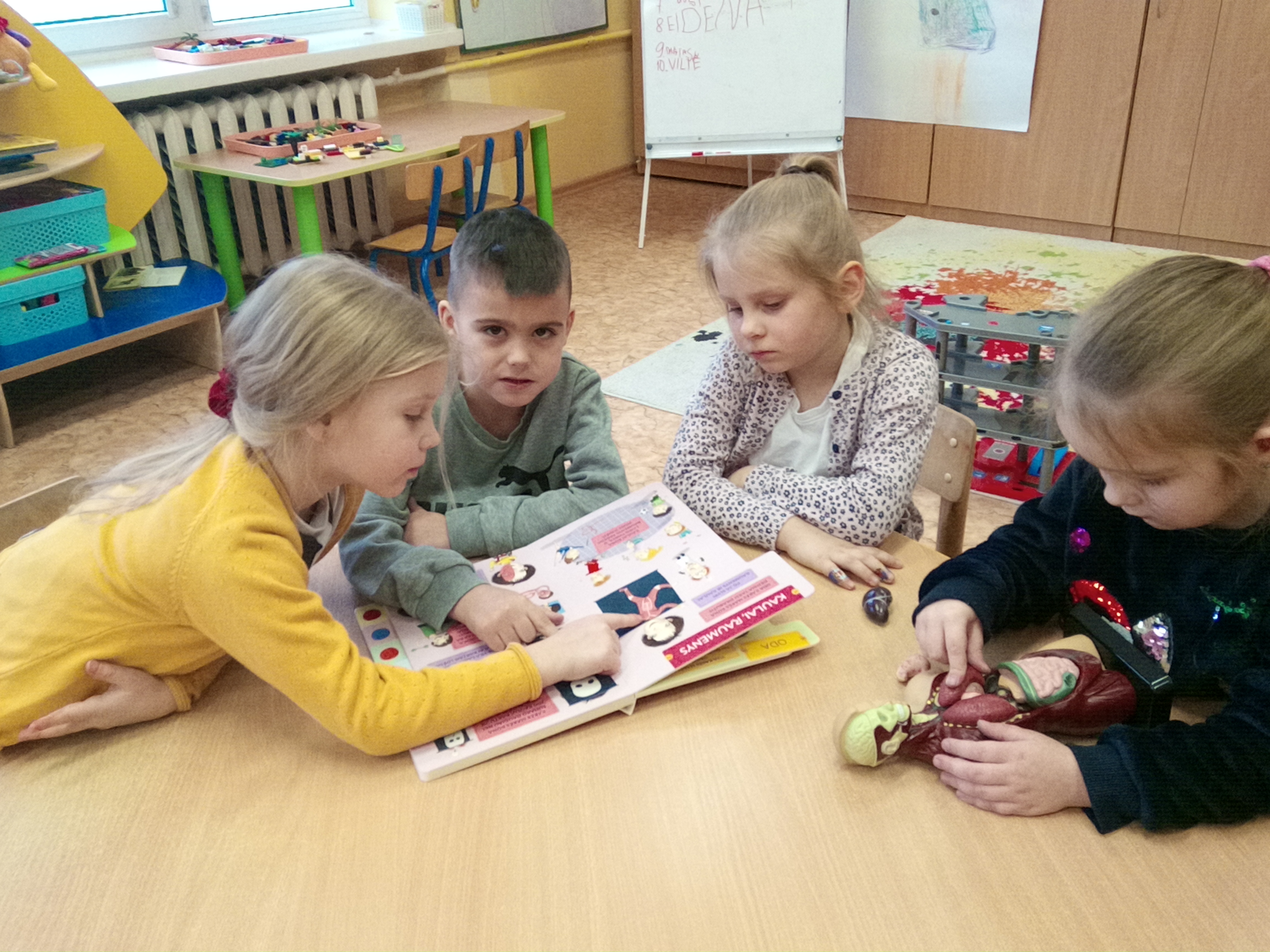 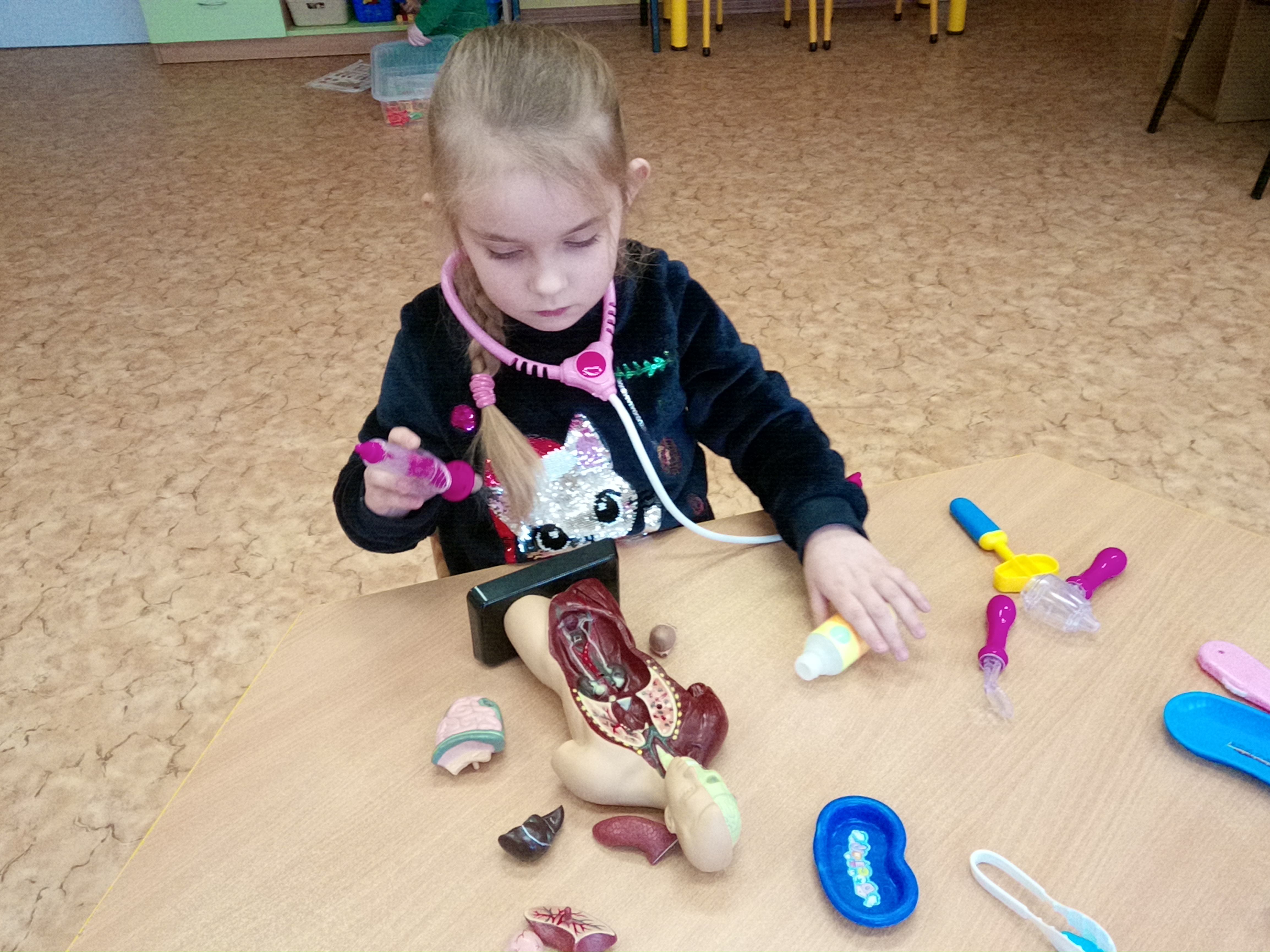 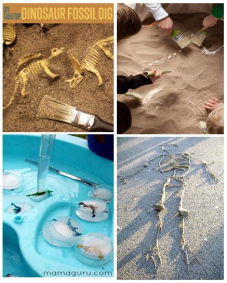 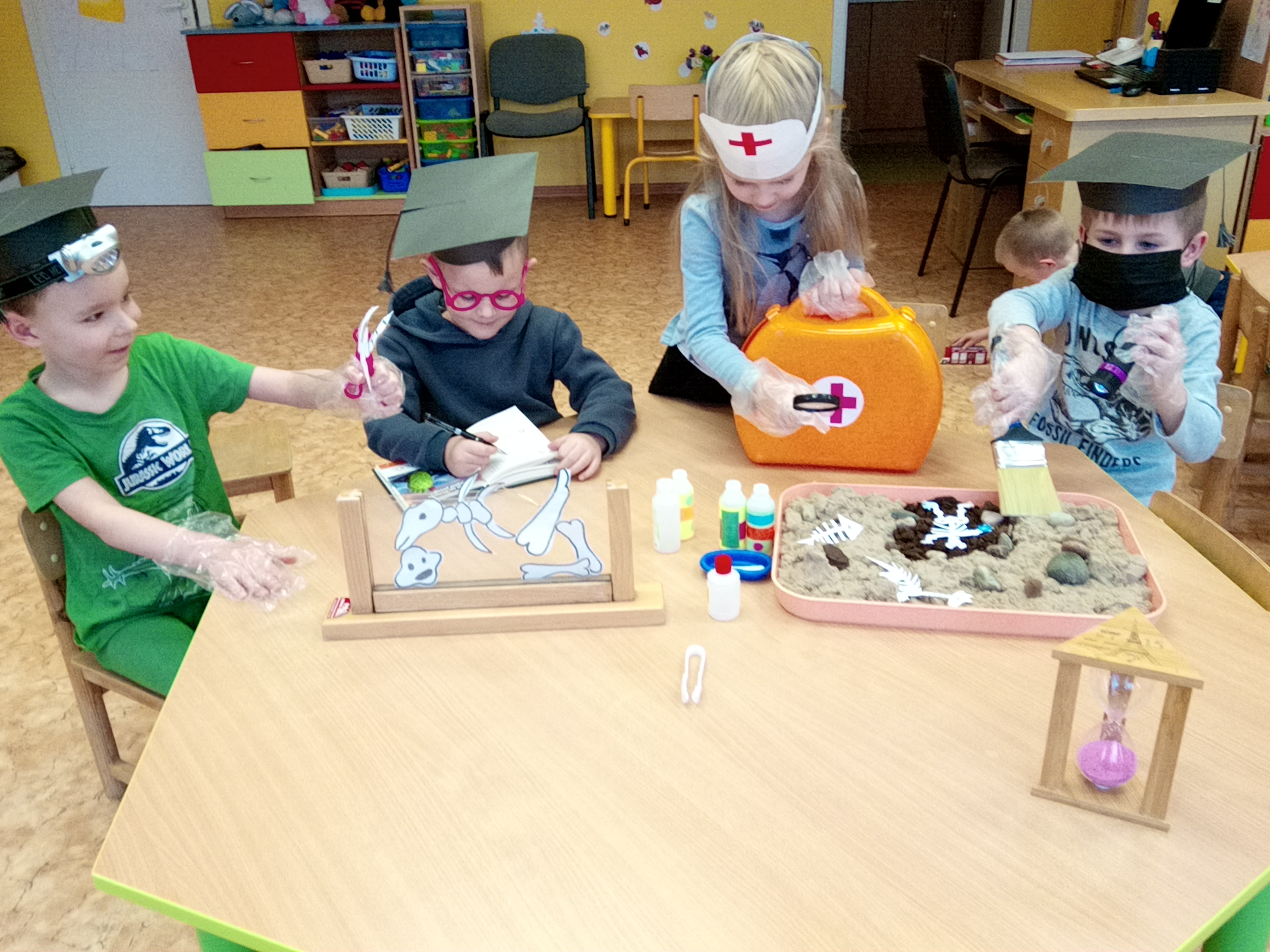 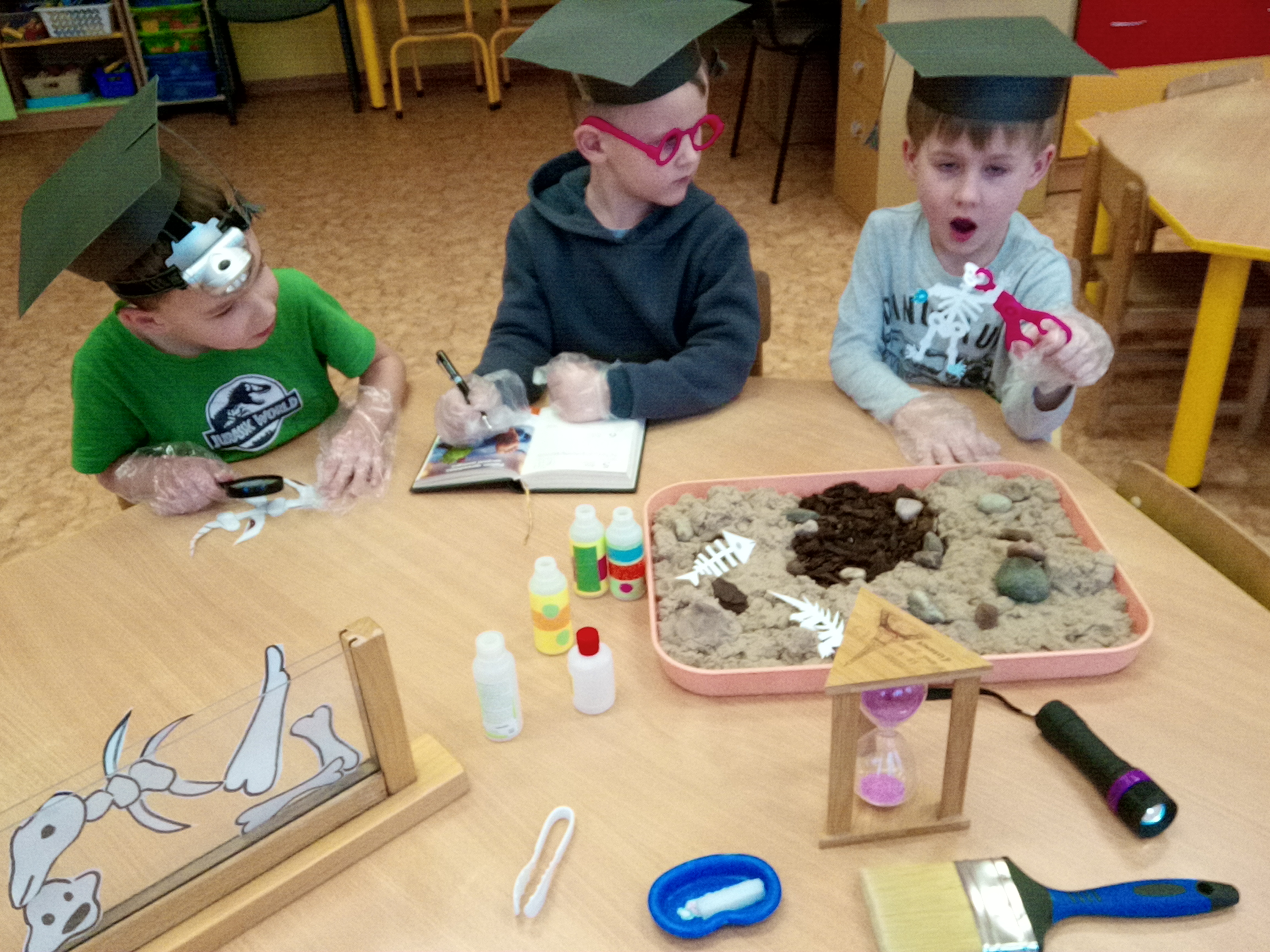 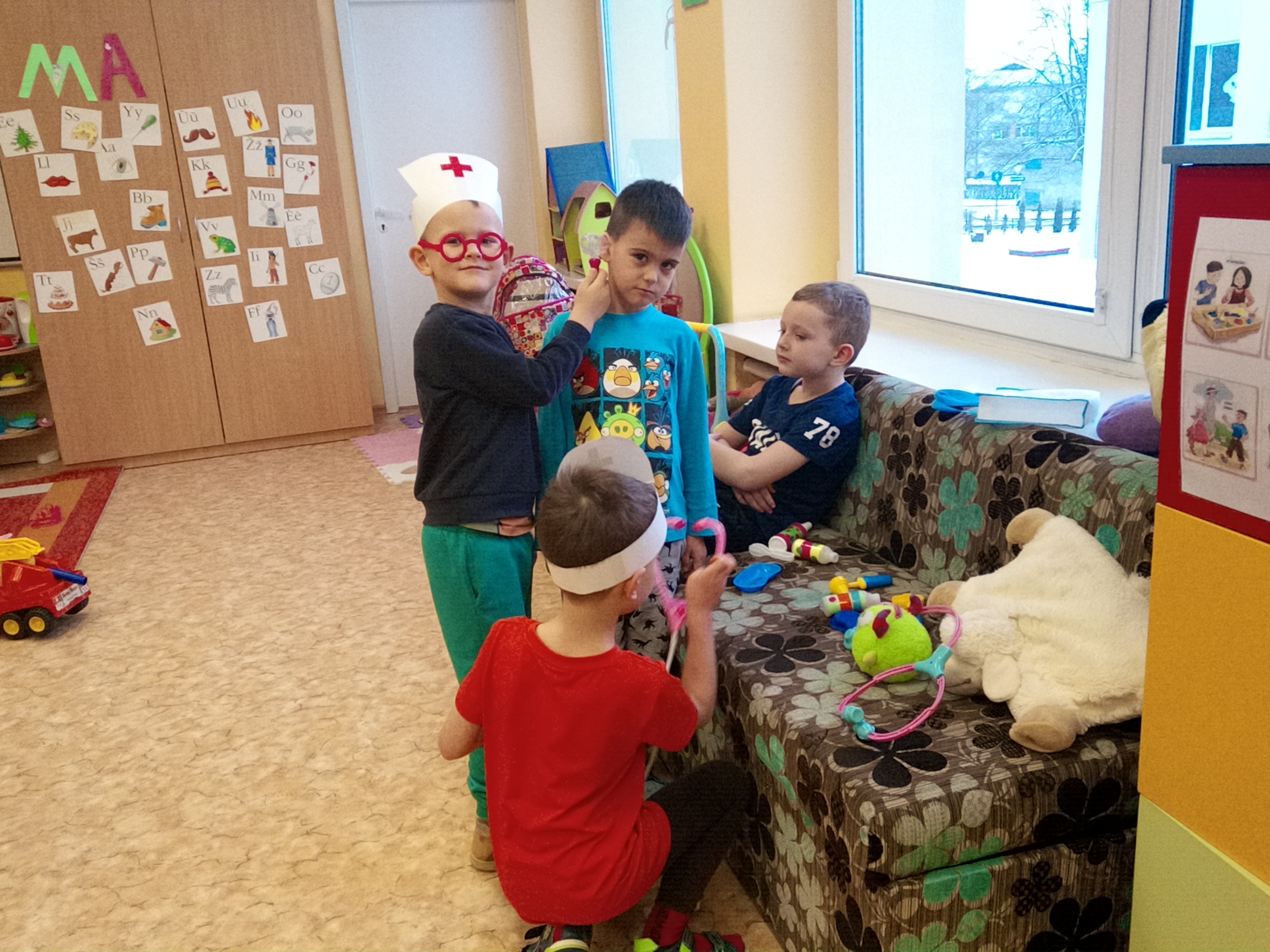 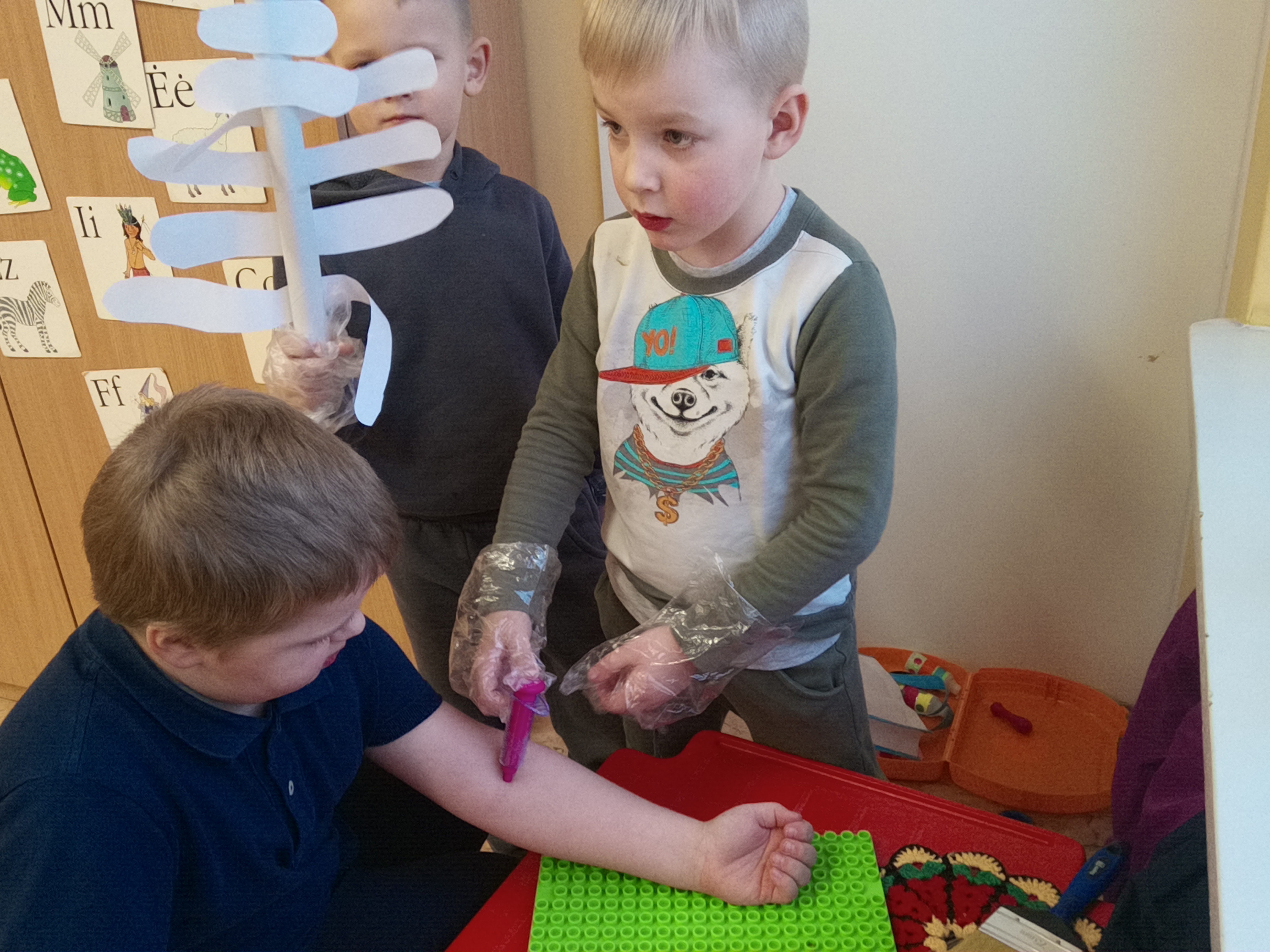 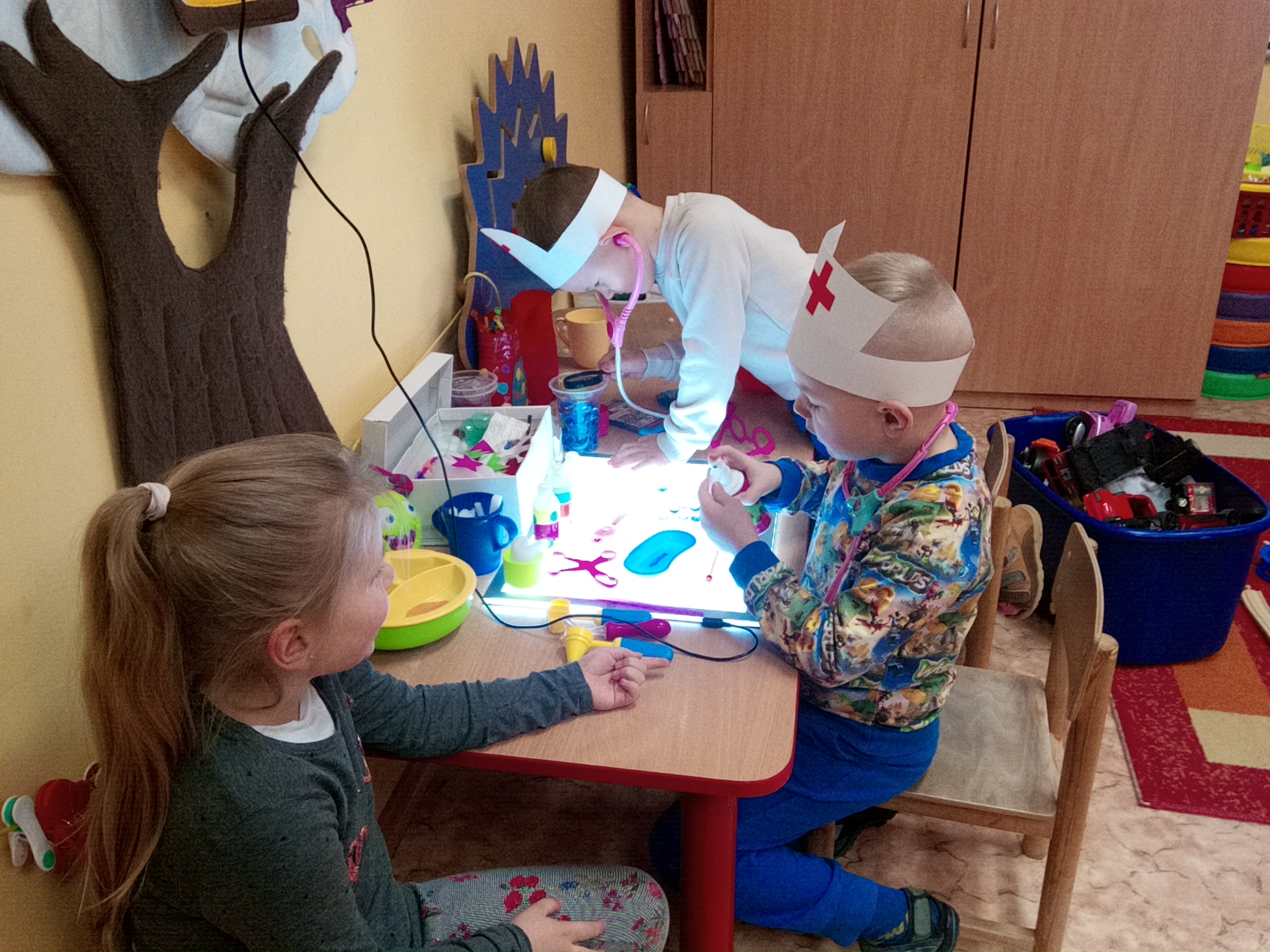 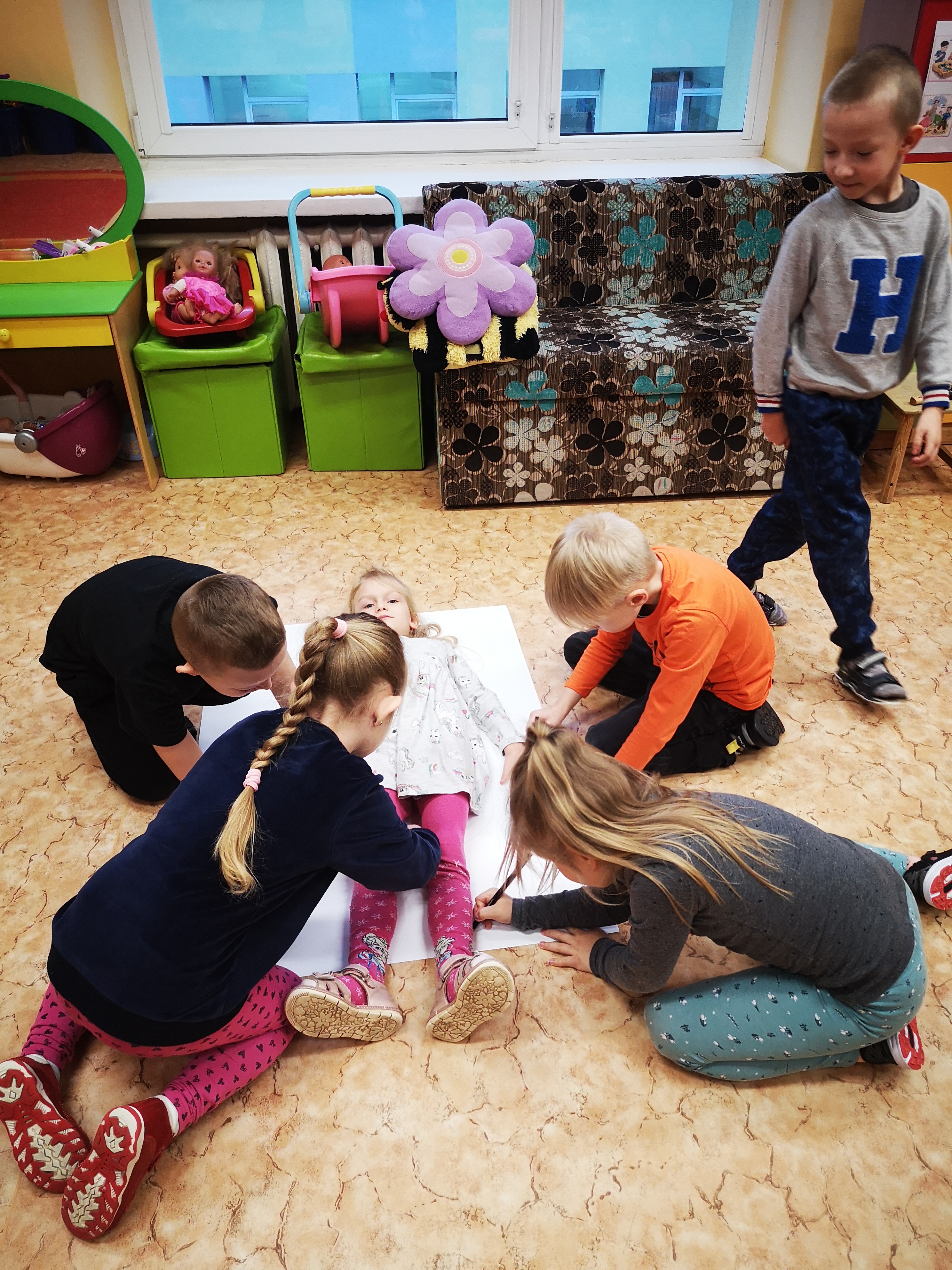 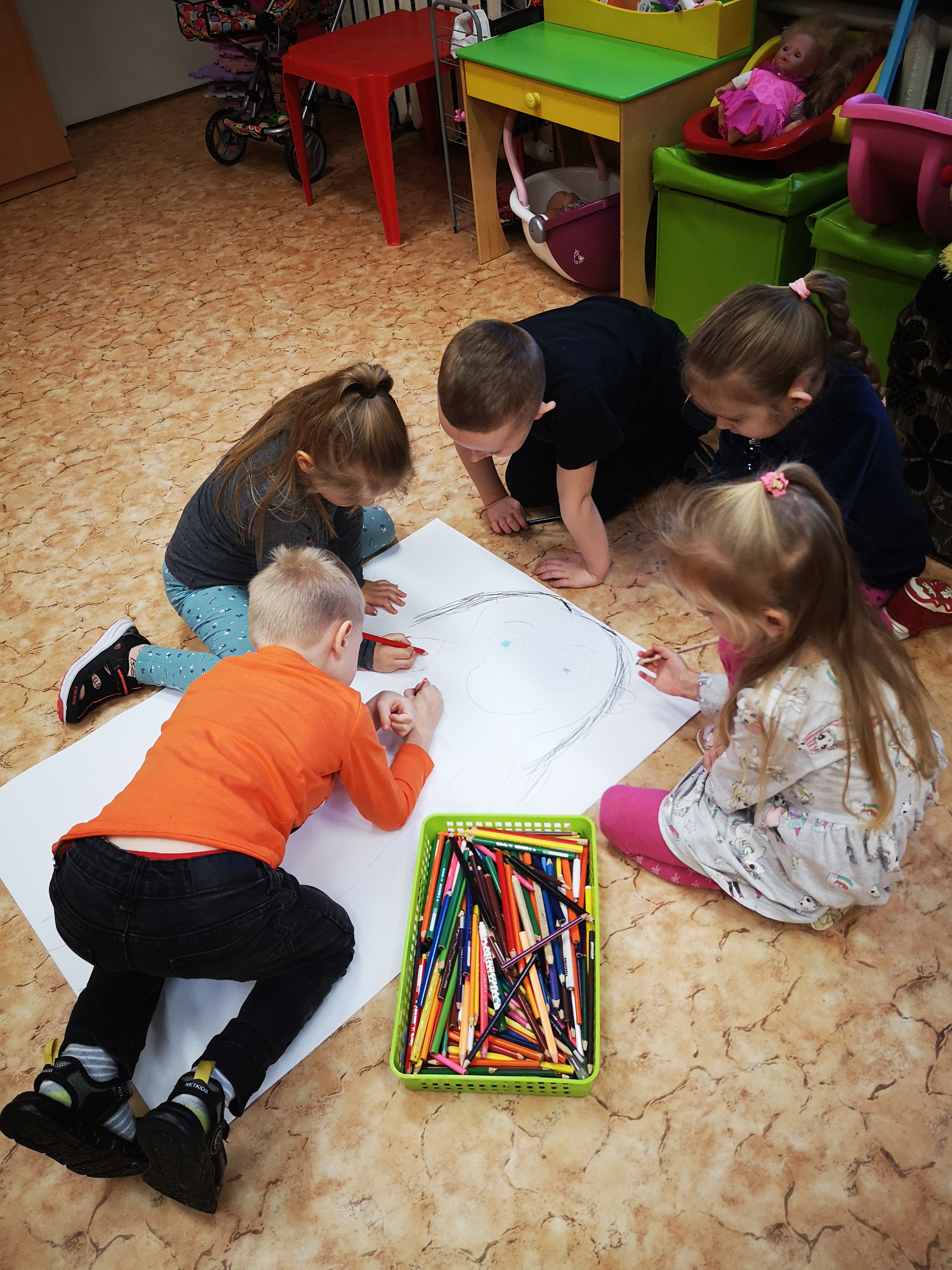 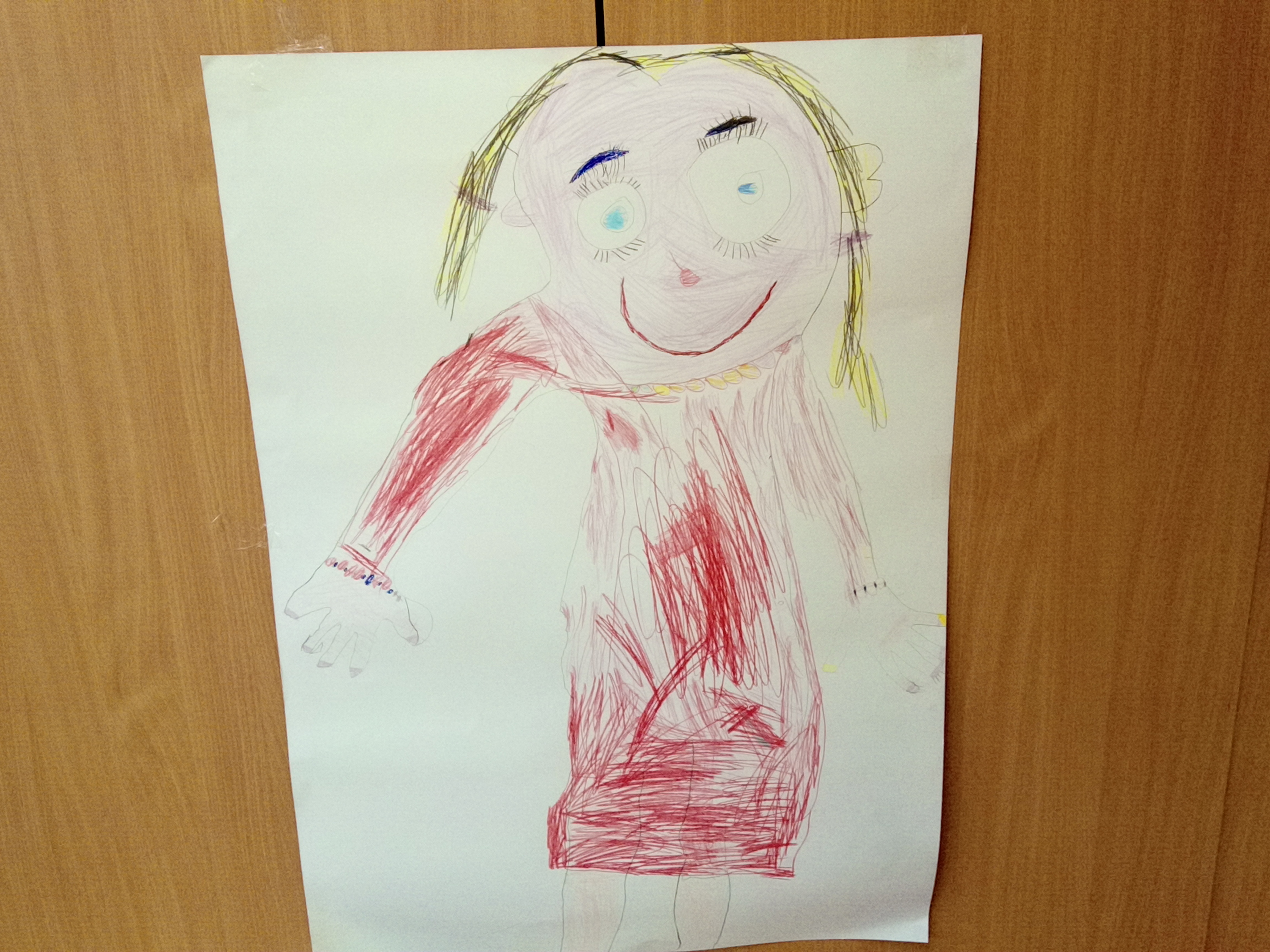 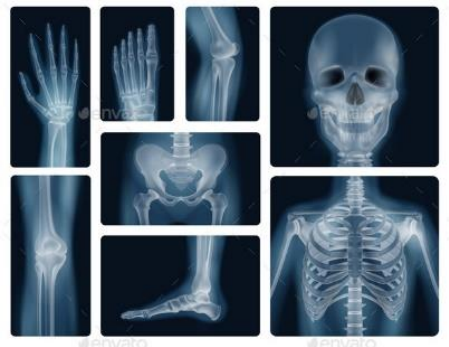 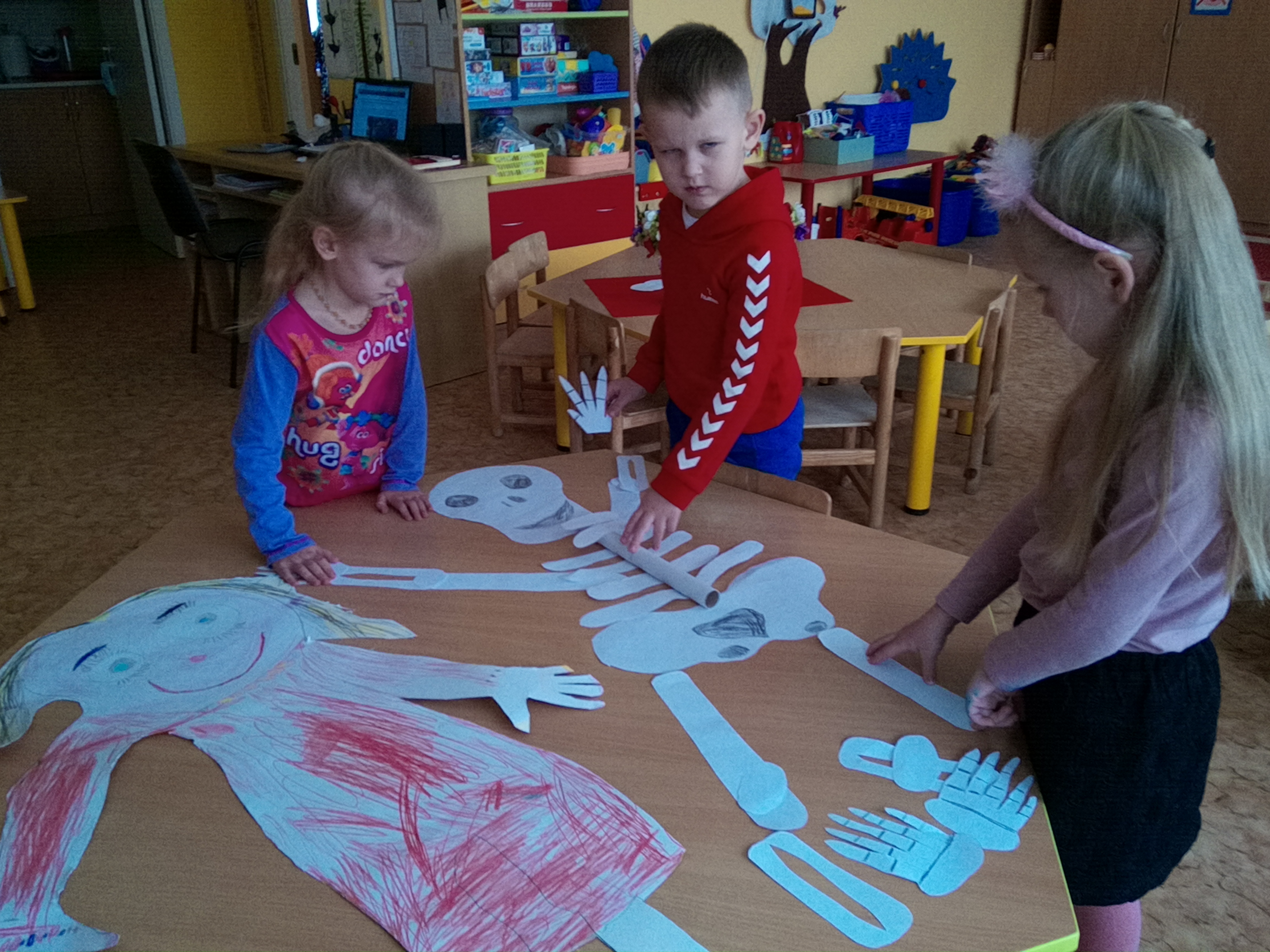 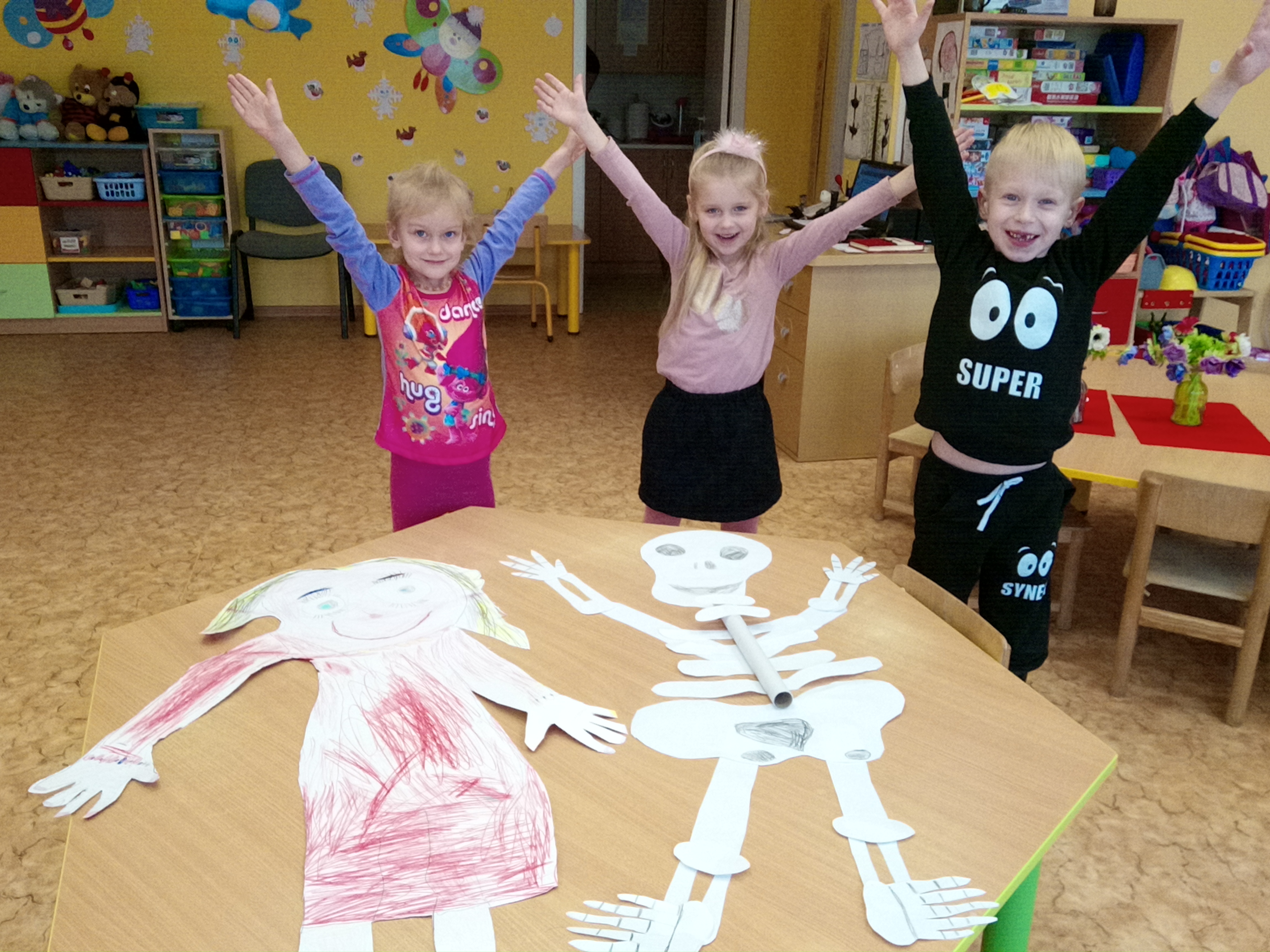 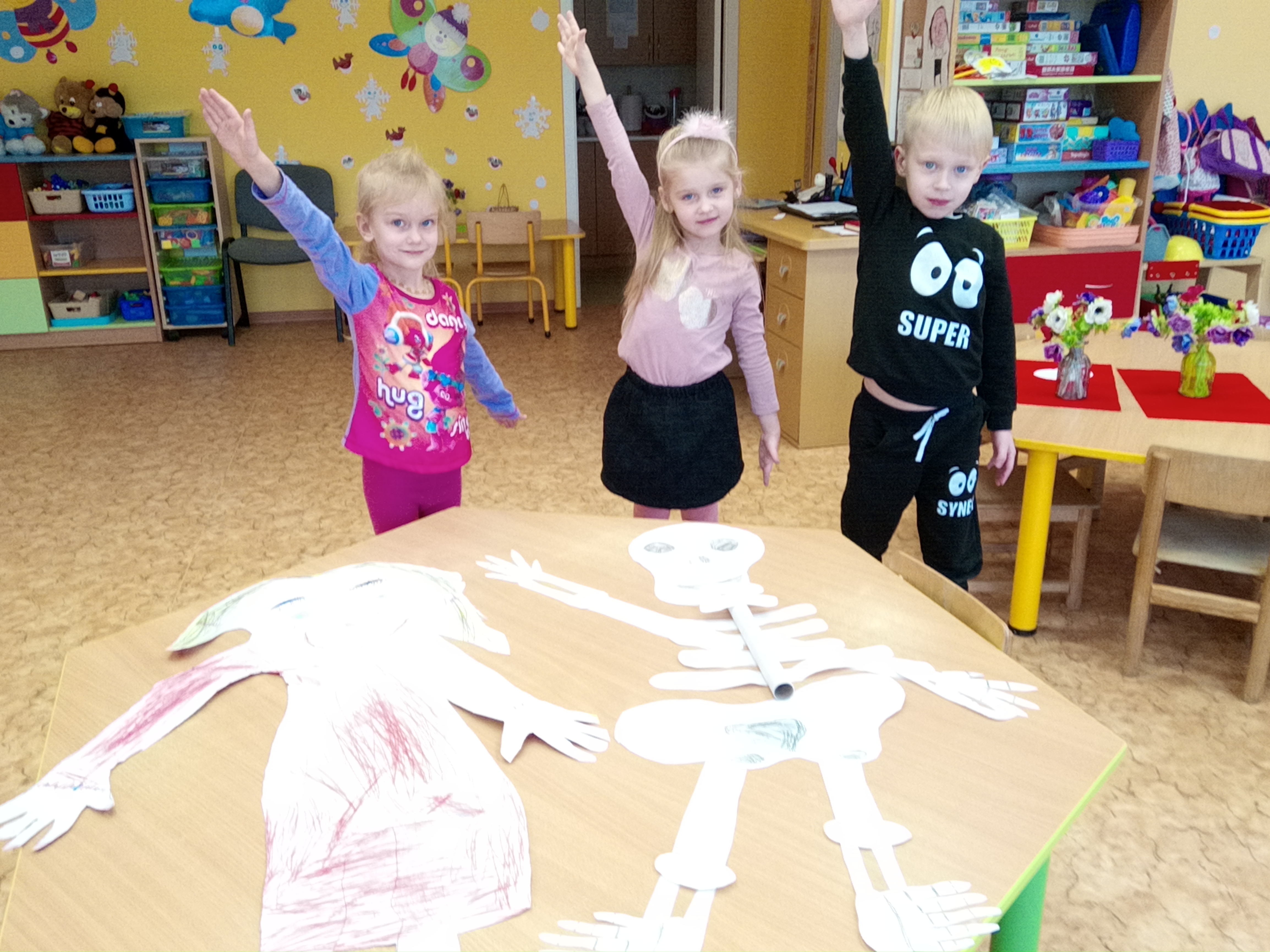 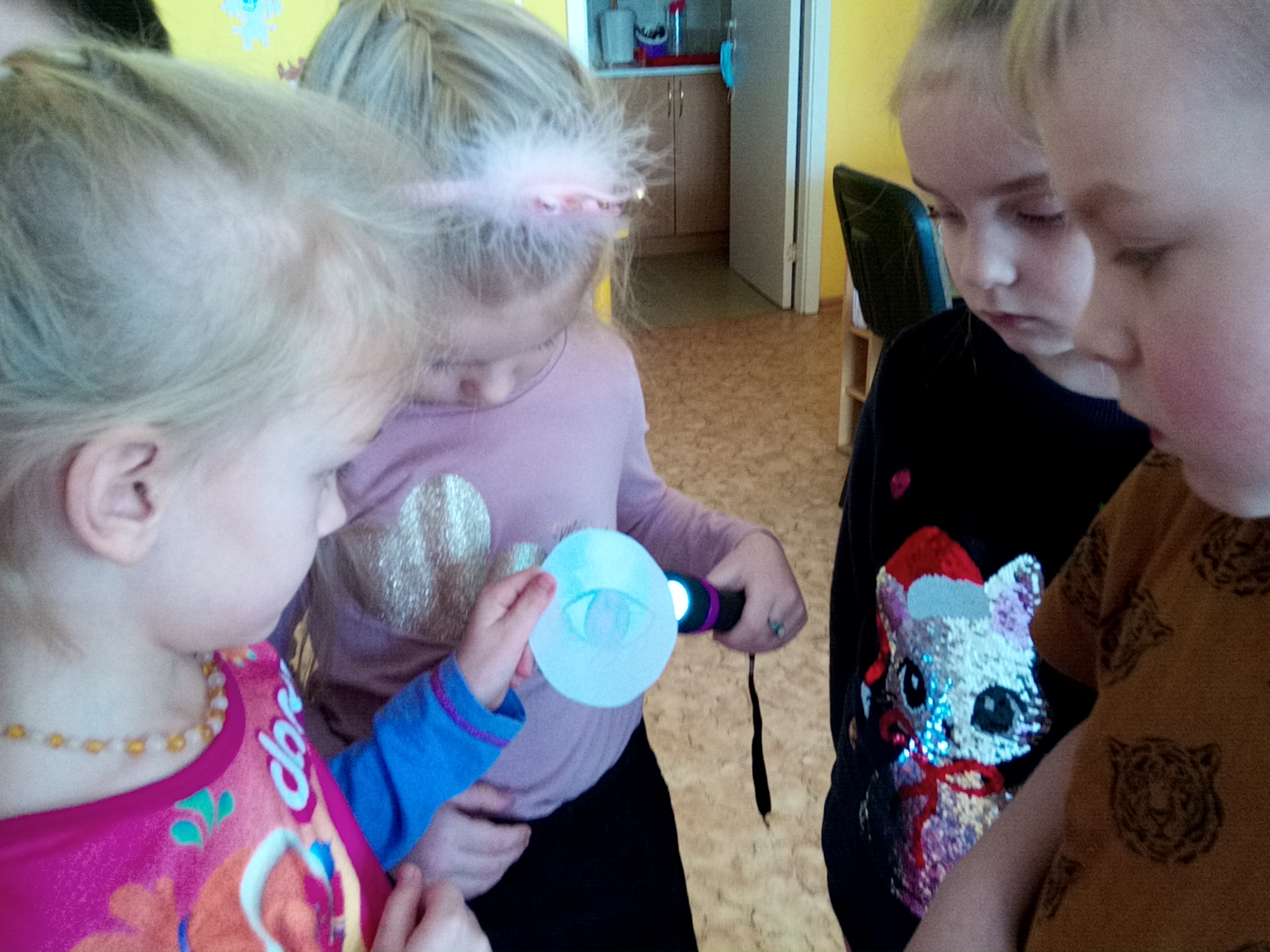 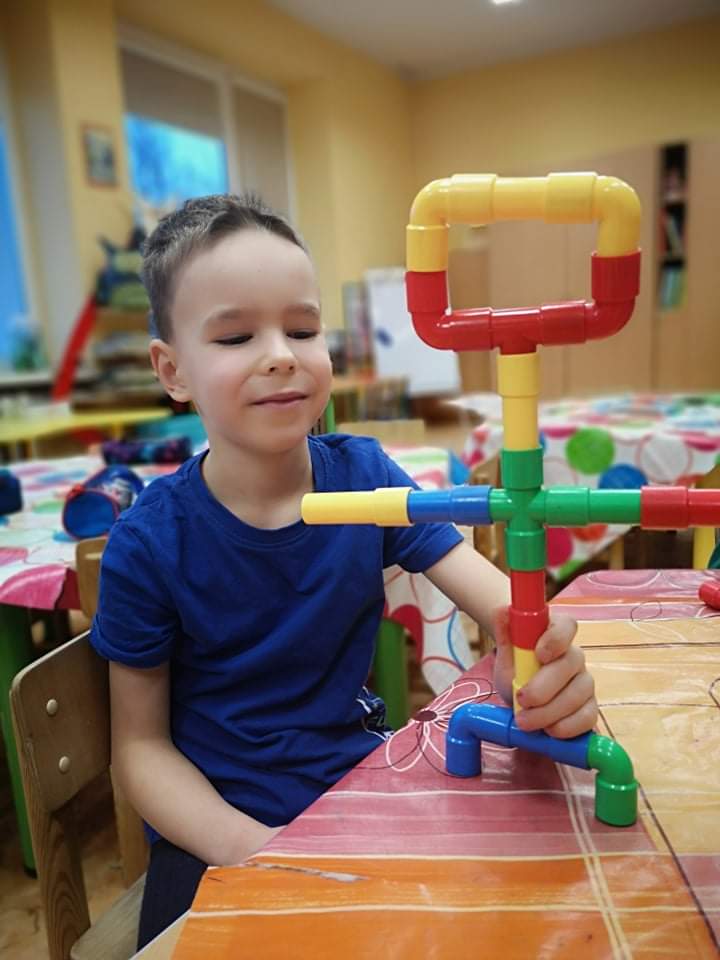 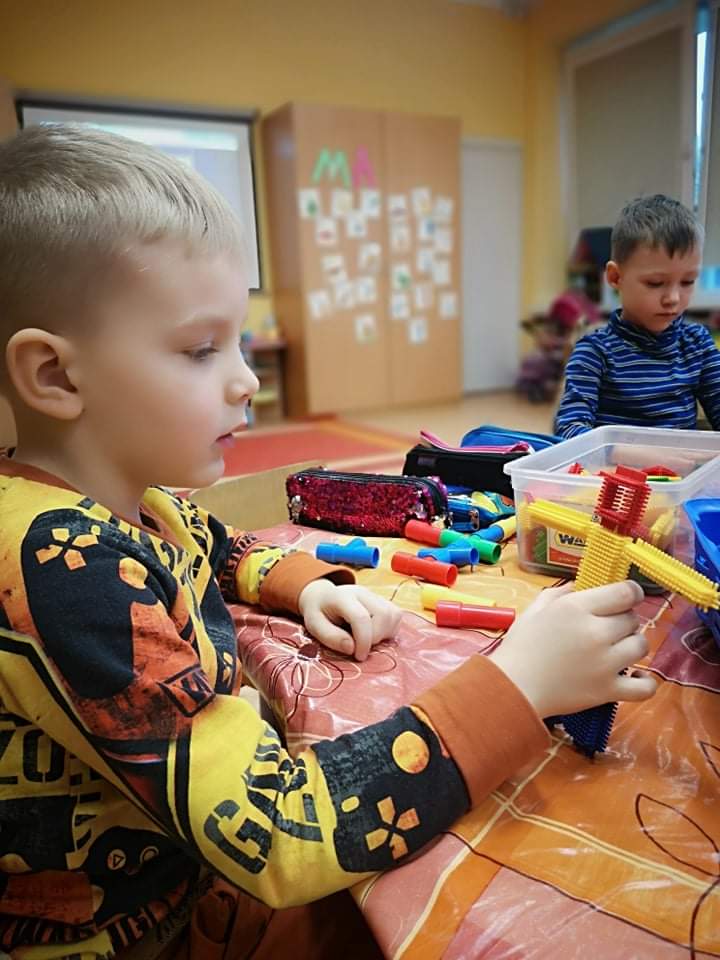 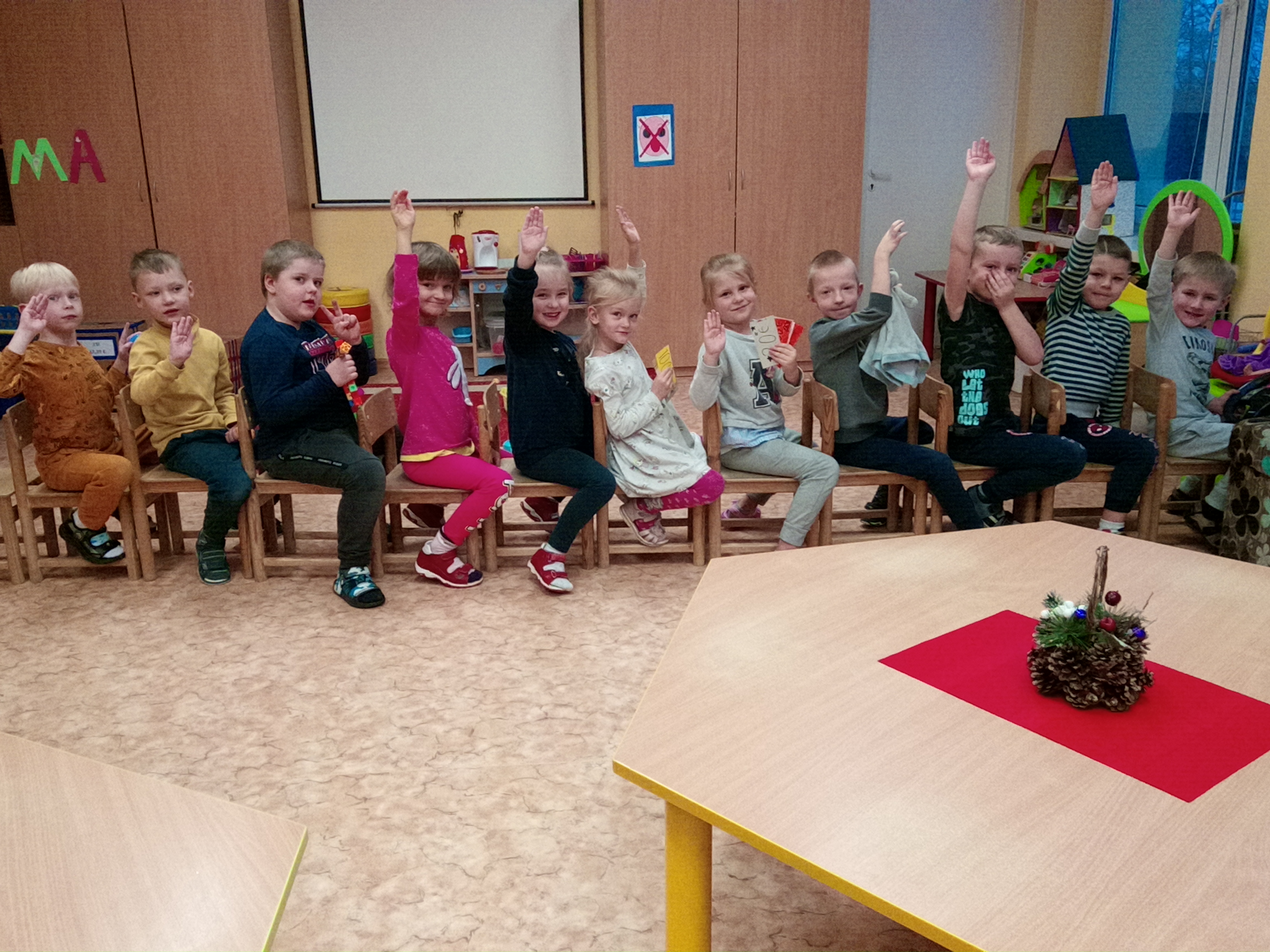 MES ir mūsų mokytojos- Sabina ir Ramutė